New Employee 
Orientation
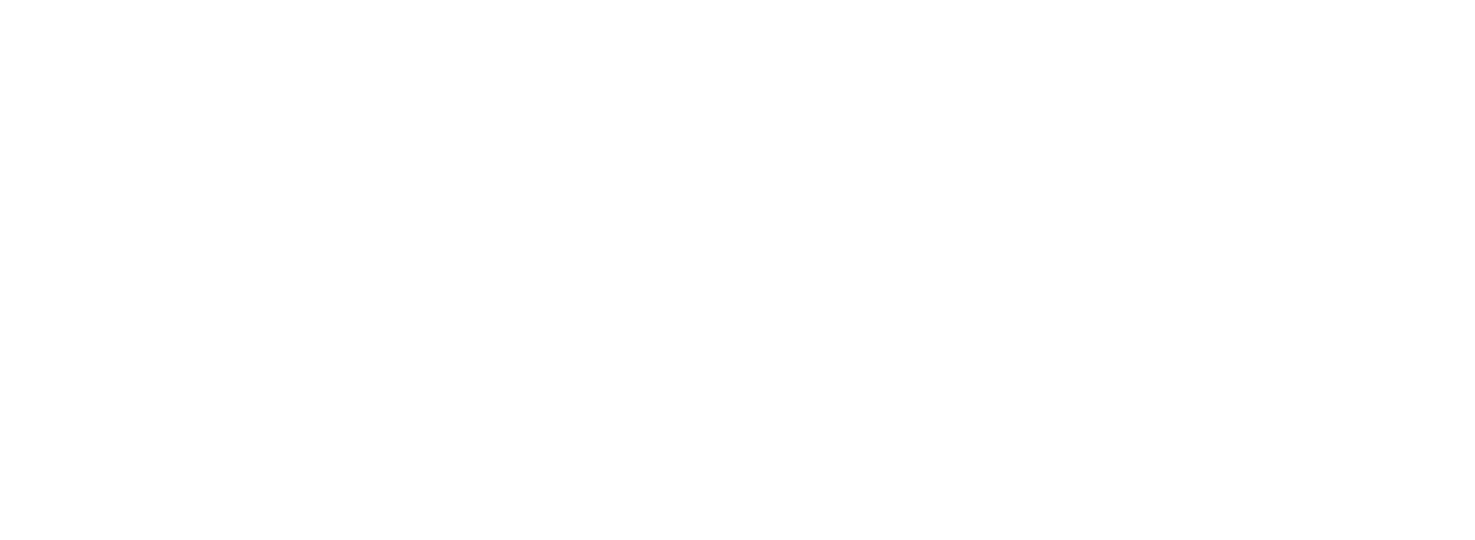 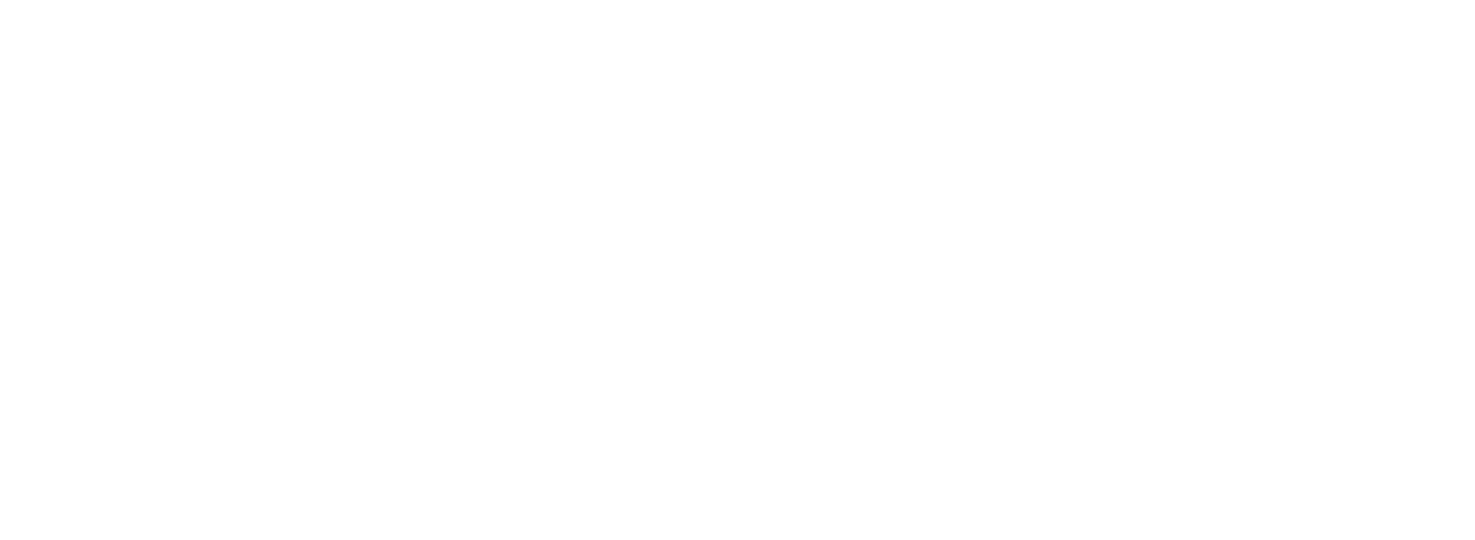 [Speaker Notes: Dismiss the temps after this slide.]
Welcome to New Employee Orientation
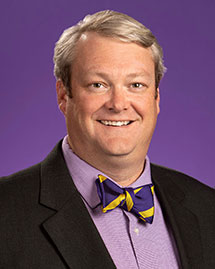 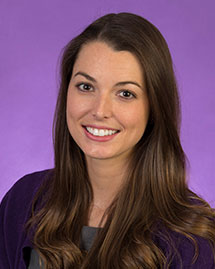 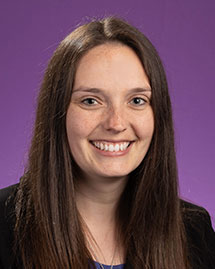 Mary HardinTraining Specialist252-737-5824hajtovikm19@ecu.edu
Robert WeatherlyDirector of L&OD252-328-9885weatherlyr19@ecu.edu
Christy CarrawayL&OD Consultant252-328-9921carrawayc16@ecu.edu
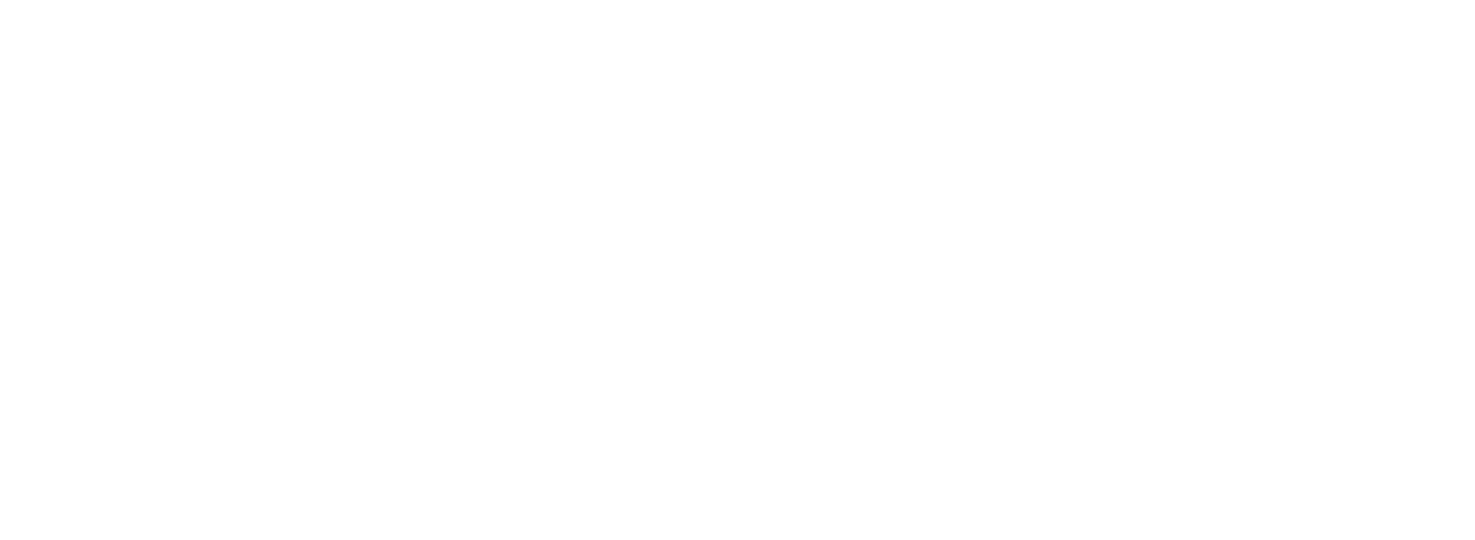 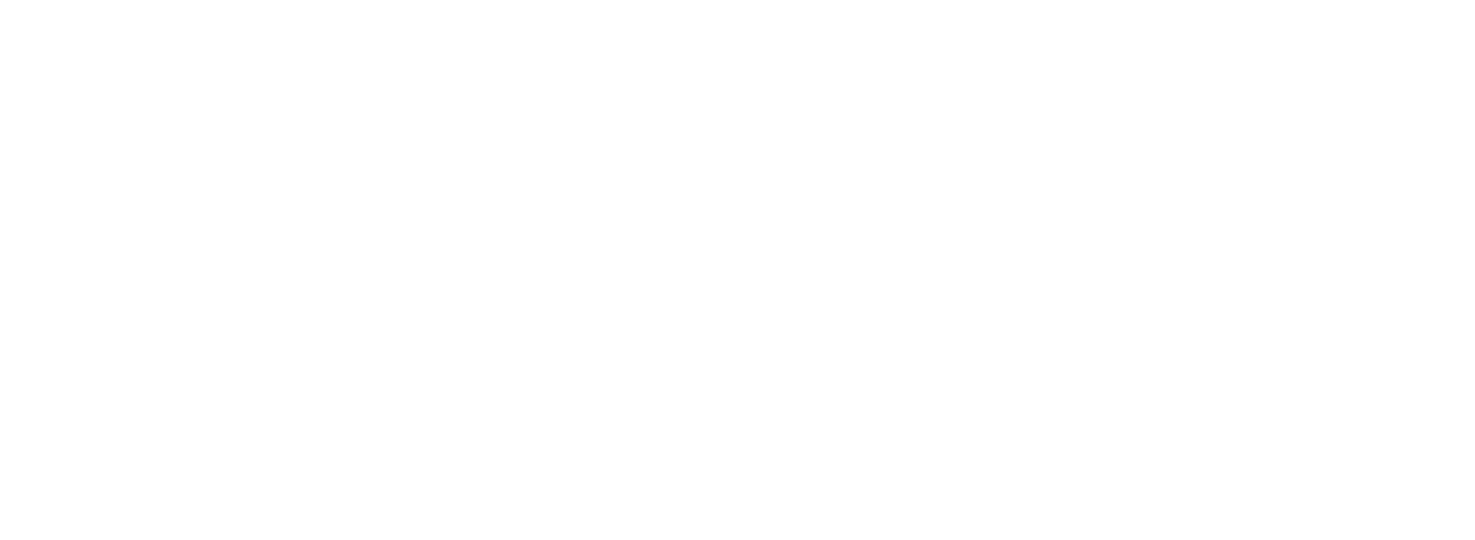 Paperwork Time!
[Speaker Notes: Talk about the folder label]
Permanent Employees – Paid Current
Employees are paid semi-monthly on the 15th and last day of the month.
All permanent employees are paid semi-monthly (24 pays per year) and paid current.
First pay date depends on when hiring paperwork is finalized.
Questions on first pay date – call HR 328-9847
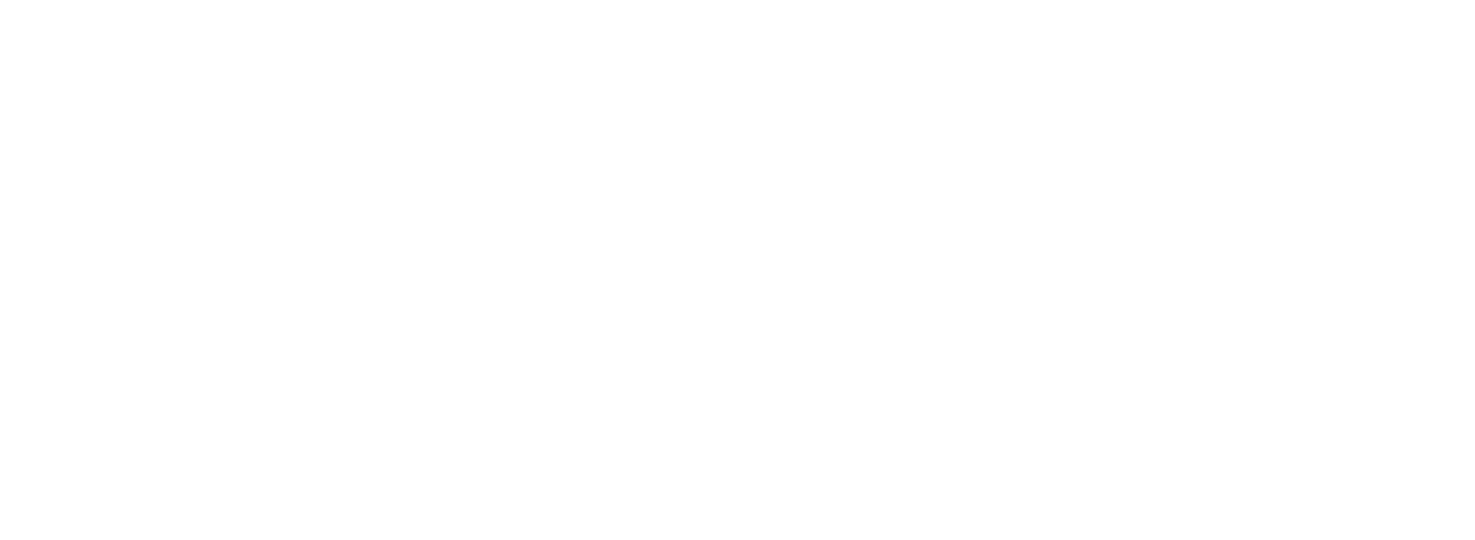 [Speaker Notes: Direct Deposit]
Temporary Employees - Paid in arrears
Employees are paid semi-monthly on the 15th and last day of the month.
All temporary and student employees are paid semi-monthly (24 pays per year) and in arrears.
First pay date depends on when hiring paperwork is finalized:
Questions on first pay date – call HR 328-9847
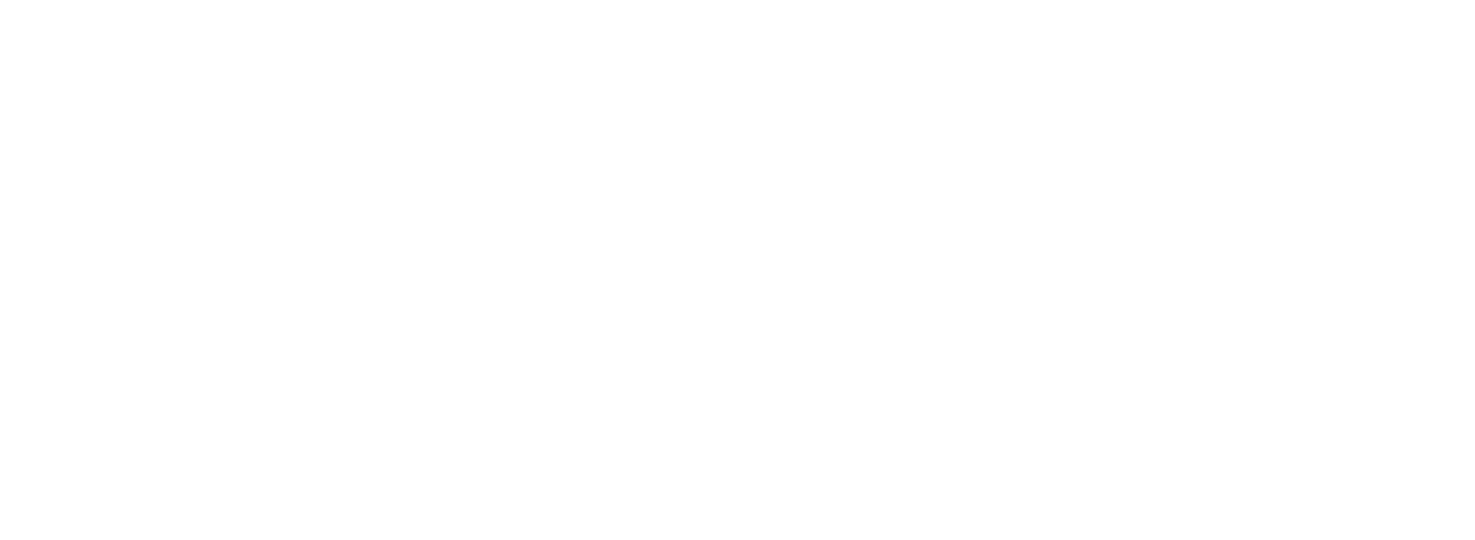 [Speaker Notes: Payroll Information]
Policies
Log on to https://humanresources.ecu.edu/policies/ to review ECU policies, rules, and regulations.
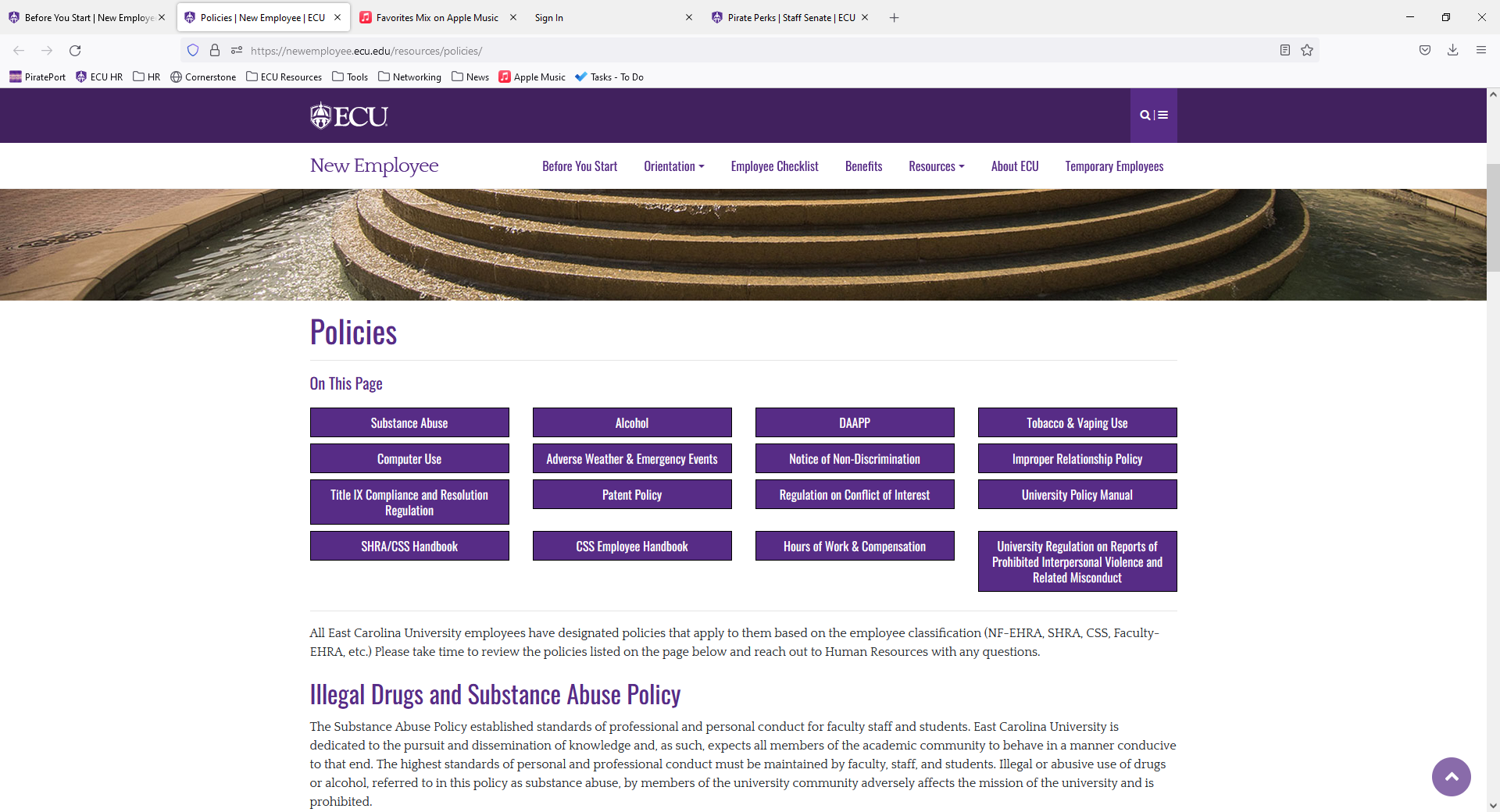 Before the end of this week, you’ll need to DocuSign your acknowledgement of polices and agreement to abide by ECU policies, rules, and regulations (PRRs).
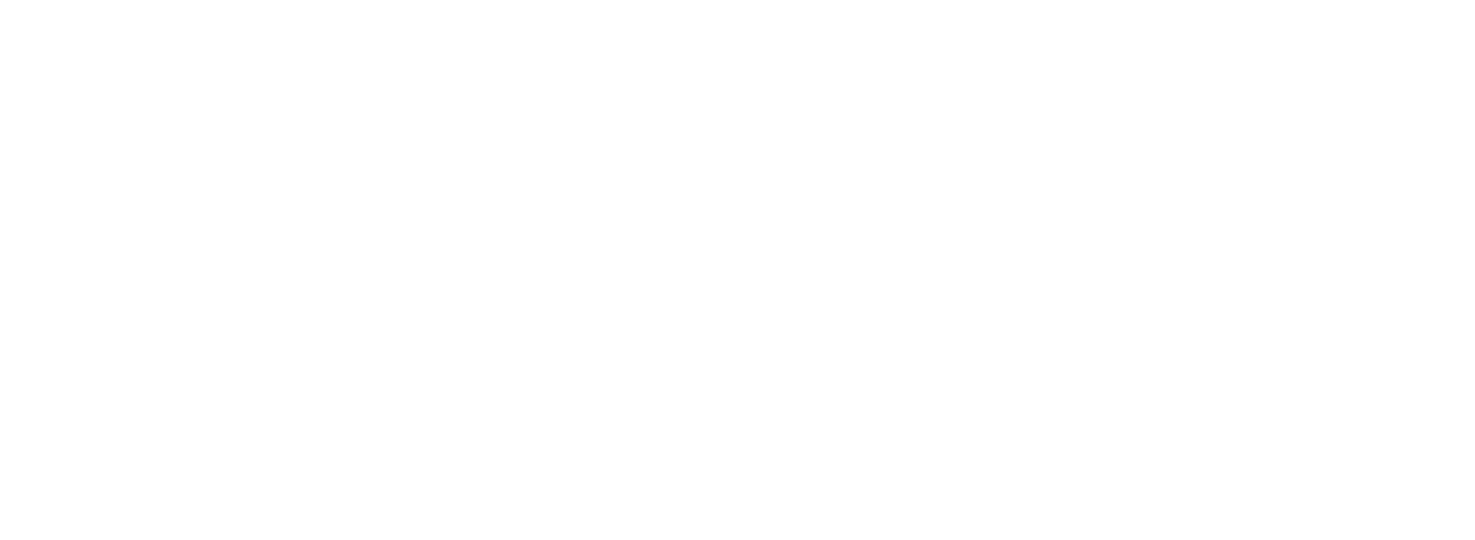 [Speaker Notes: Policies, Voluntary Self Identification]
Our MissionTo be a national model for student success, public service and regional transformation
Maximize Student Success
"Servire”
To Serve
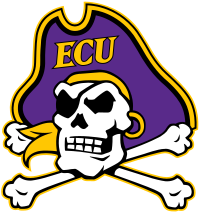 Lead 
Regional Transformation
Serve the Public
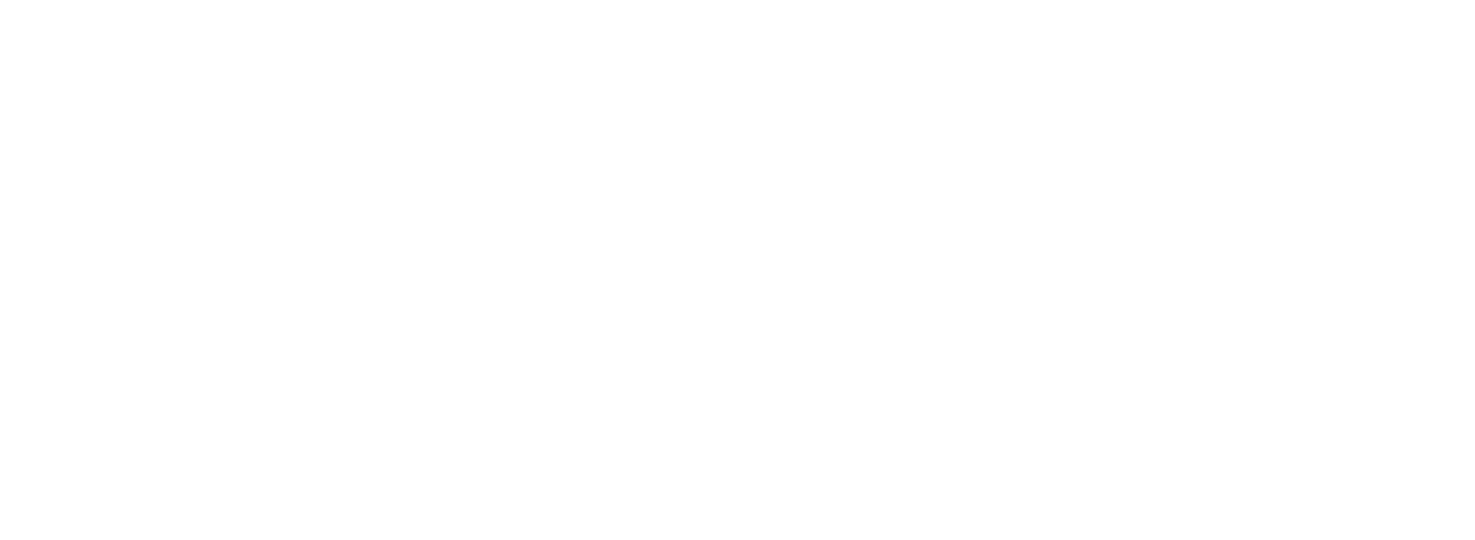 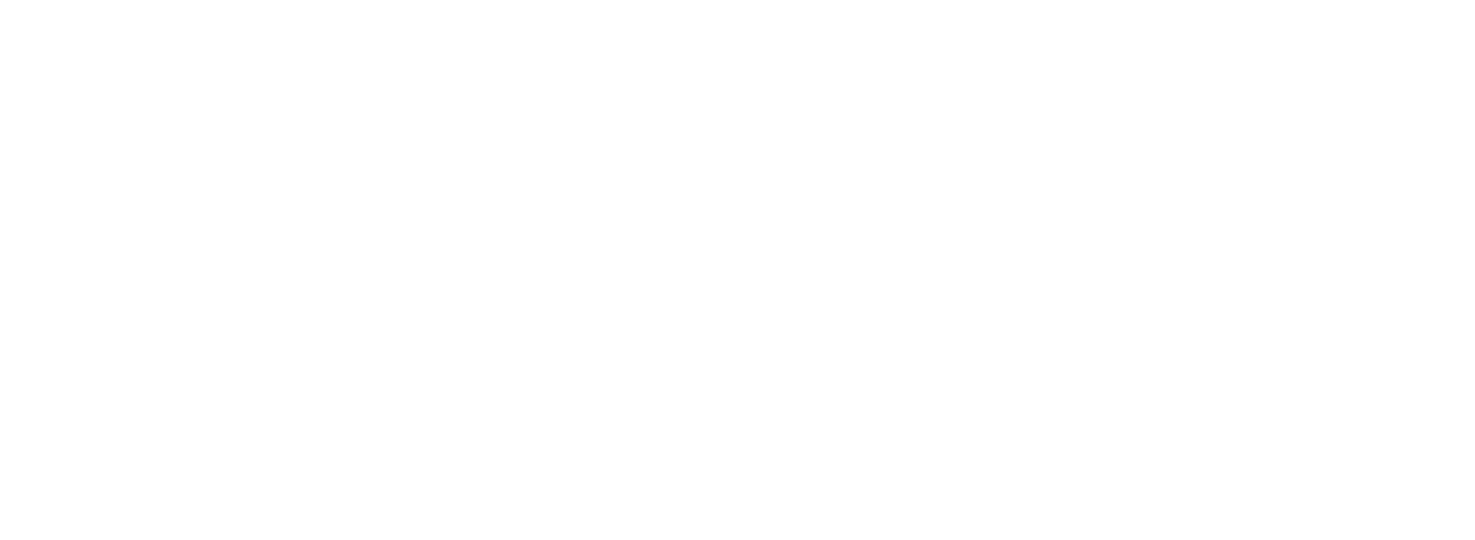 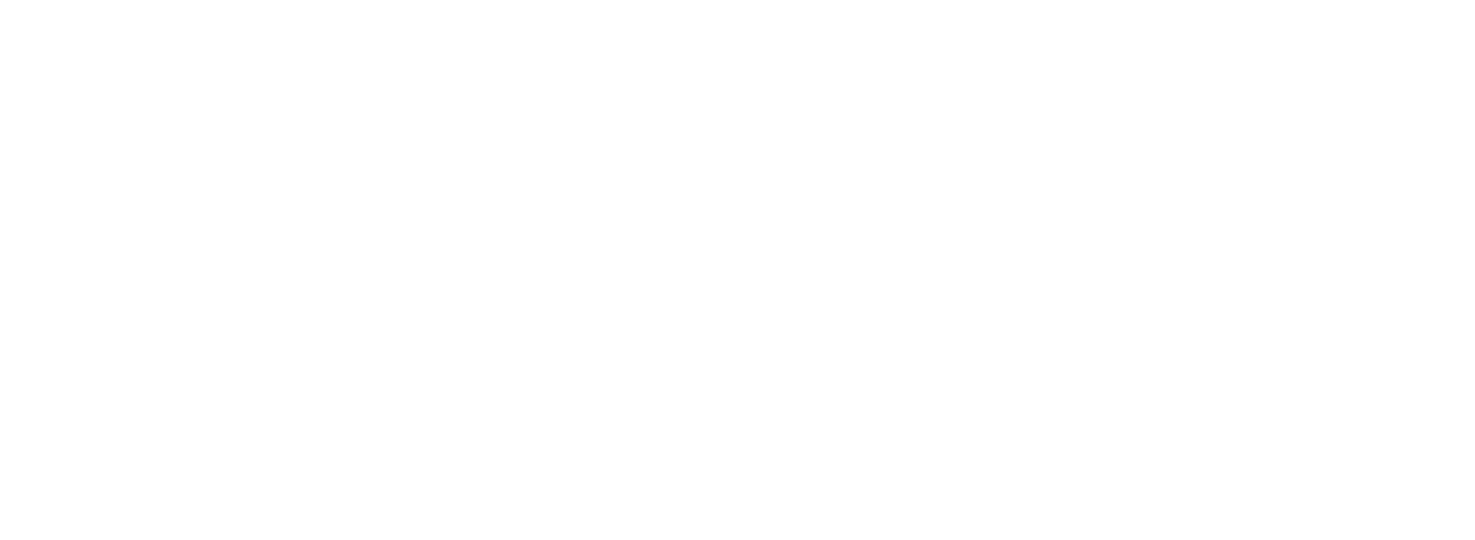 ECU Resources
[Speaker Notes: Business card]
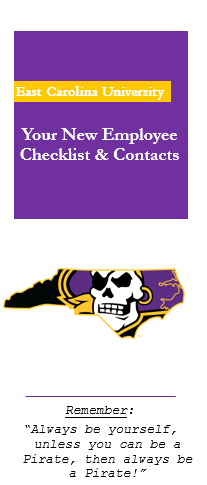 Checklist For Your First:
10 days
30 days
60 days
90 days
End of Probationary Period (if applicable)
New Employee Checklist
Parking & Transportation Services
[Speaker Notes: Parking pass and map]
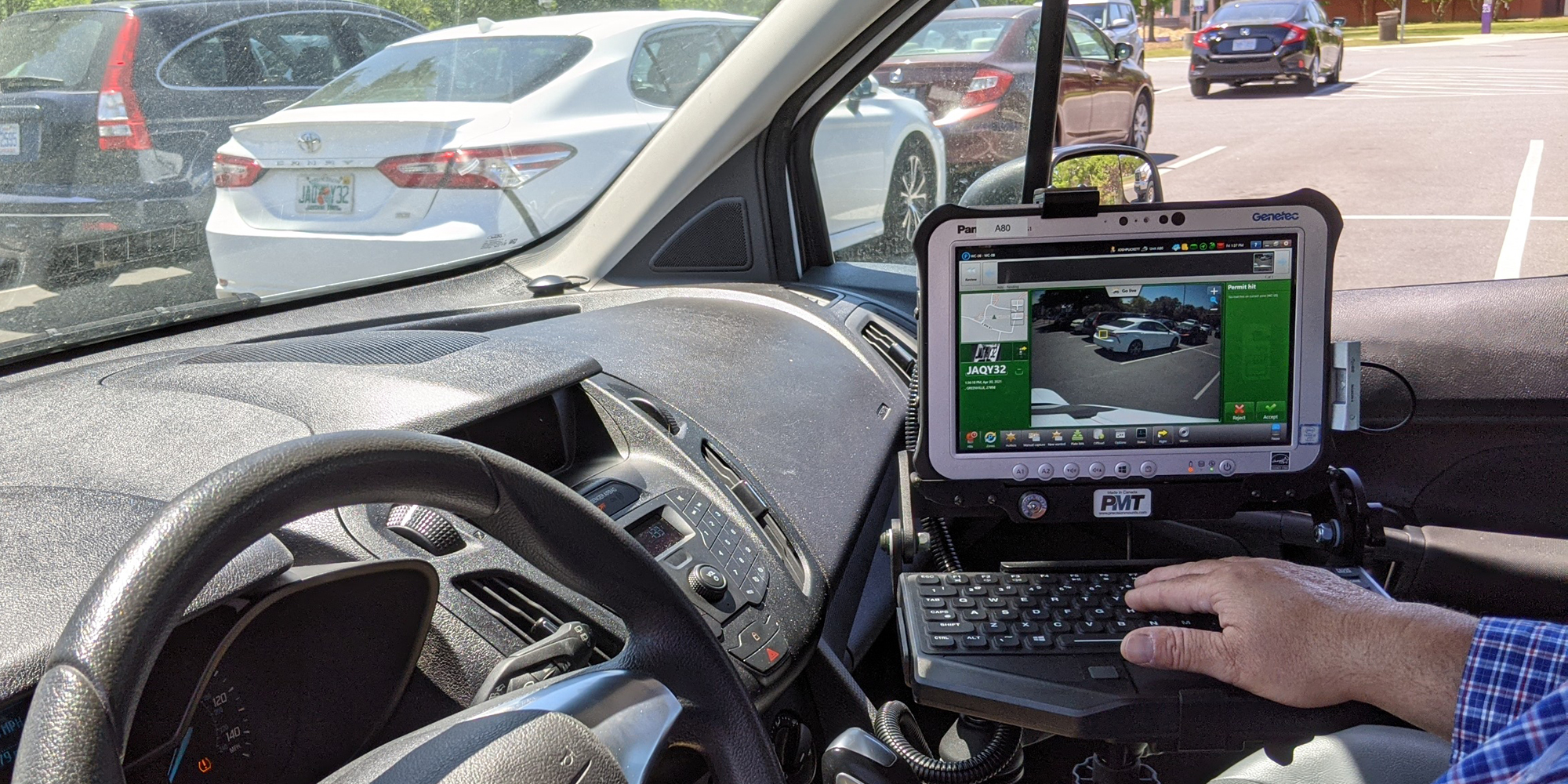 Permit Prices
A Zone - $428.00
B Zone - $214.00
Parking Deck - $720
Permit prices begin pro-rating in October
Payment Options
Online: Payroll Deduction (Perm. Employees only) - Post-tax only or Credit Card (Visa, MasterCard or Discover)
In person: Cash or Check in addition to all of the above online options
Parking & Transportation ServicesPermit Pricing & Payment Options
ECU 1Card
[Speaker Notes: FSAB&R flyer]
ITCS = Your New Best Friend!

Setting up your computer, access to technology, access to printers, troubleshooting
Download free Microsoft Office Software at pirate365.ecu.edu
You can download Microsoft office on 5 personal devices
Information Technology and Computing Services (ITCS)
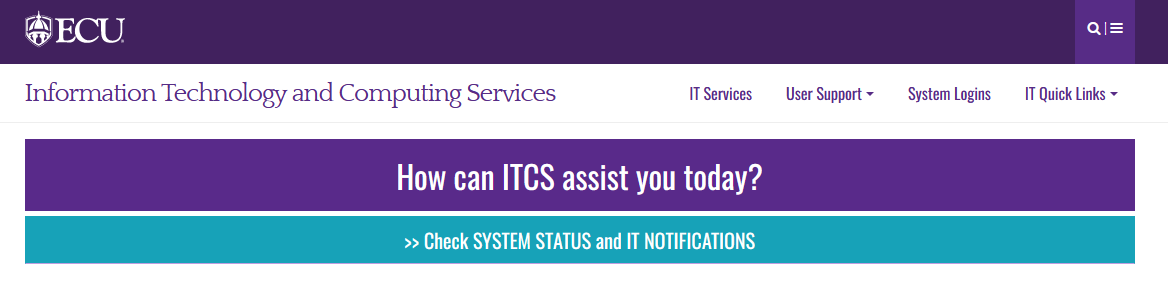 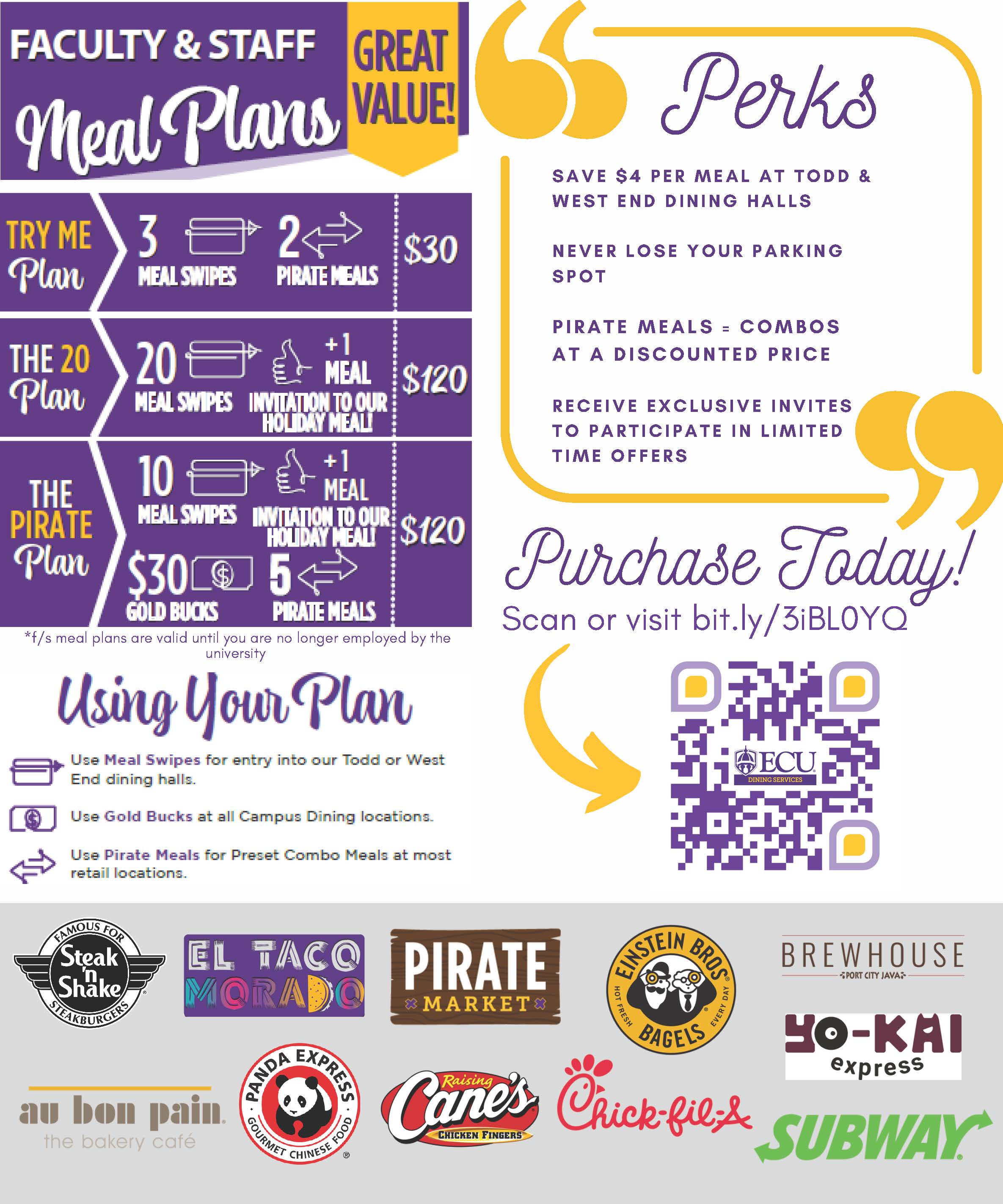 Faculty  & StaffMeal Plans
Faculty and Staff Tuition Waiver
SHRA, CSS or EHRA working 30 + hours per week may be eligible
Allows you to take 3 free credit bearing classes per academic year at any UNC System university (according to that institution’s policy)
Textbook Loan Program
Full time Permanent ECU Staff or Faculty and their dependents may be eligible
$250 per semester in textbook rentals for Dowdy Student Stores
Education Benefits for Faculty & Staff
https://humanresources.ecu.edu/benefits/educational-assistance/
You’ve found treasure!  
Pirate Perks are discounts and special offers provided by various local businesses to ECU Employees.
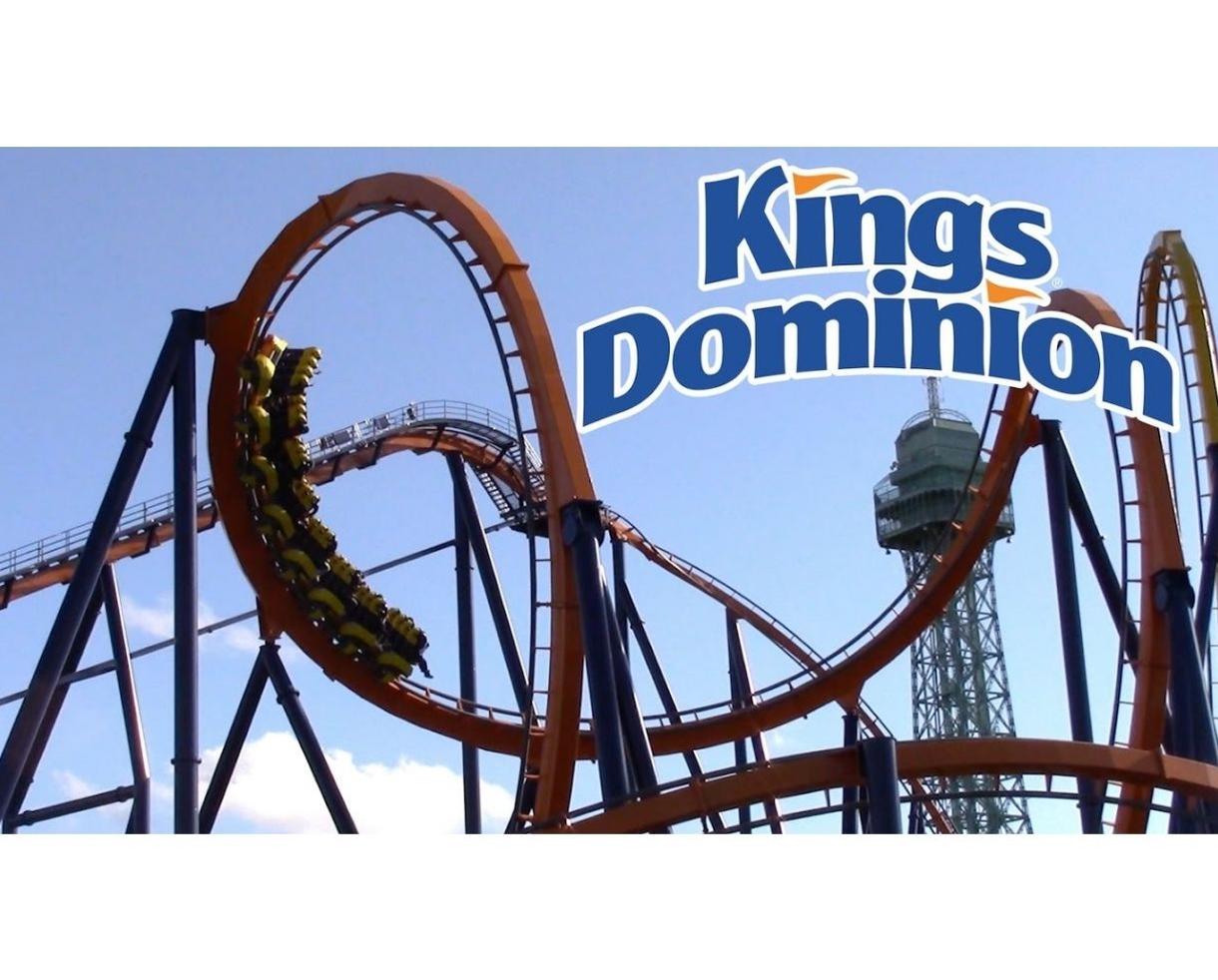 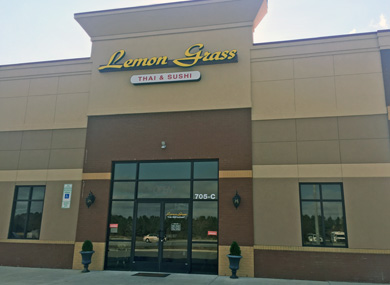 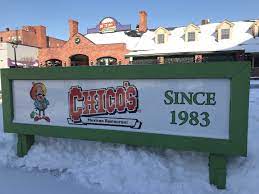 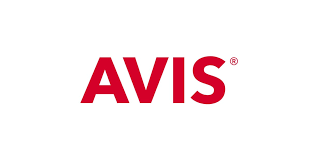 Pirate Perks
To use a Pirate Perk discount, identify yourself as an ECU employee when making a purchase or requesting services by presenting your ECU 1 Card.  Please remember, these discounts are made available to ECU employees only.
https://staffsenate.ecu.edu/pirateperks/
East Carolina University and the ECU Staff Senate do not evaluate, endorse or warrant the products or services offered by the Pirate Perks business partners.  ECU and the Pirate Perks business partners have the right to discontinue partnership at any time.
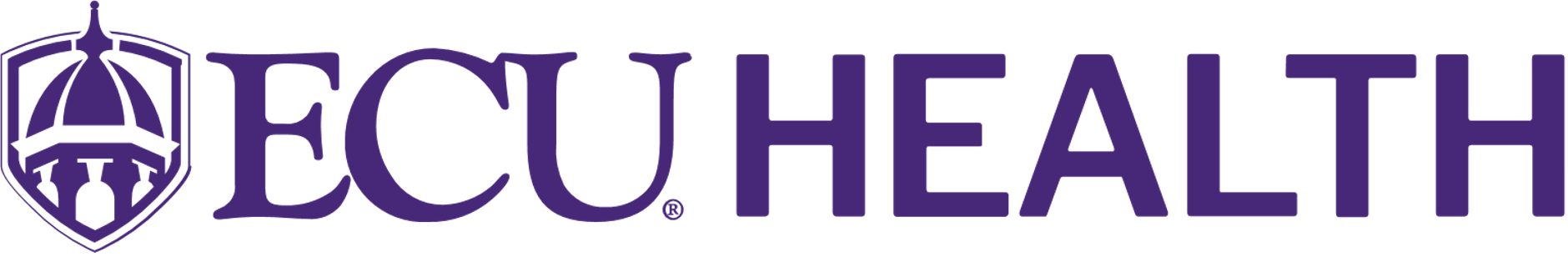 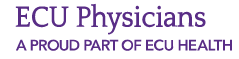 Rapid Access is a health care service that offers all East Carolina University employees and their immediate families same-day doctor’s appointments at ECU Physicians locations for urgent general-care needs.

Call 252-744-0555 to be seen by a doctor same day!
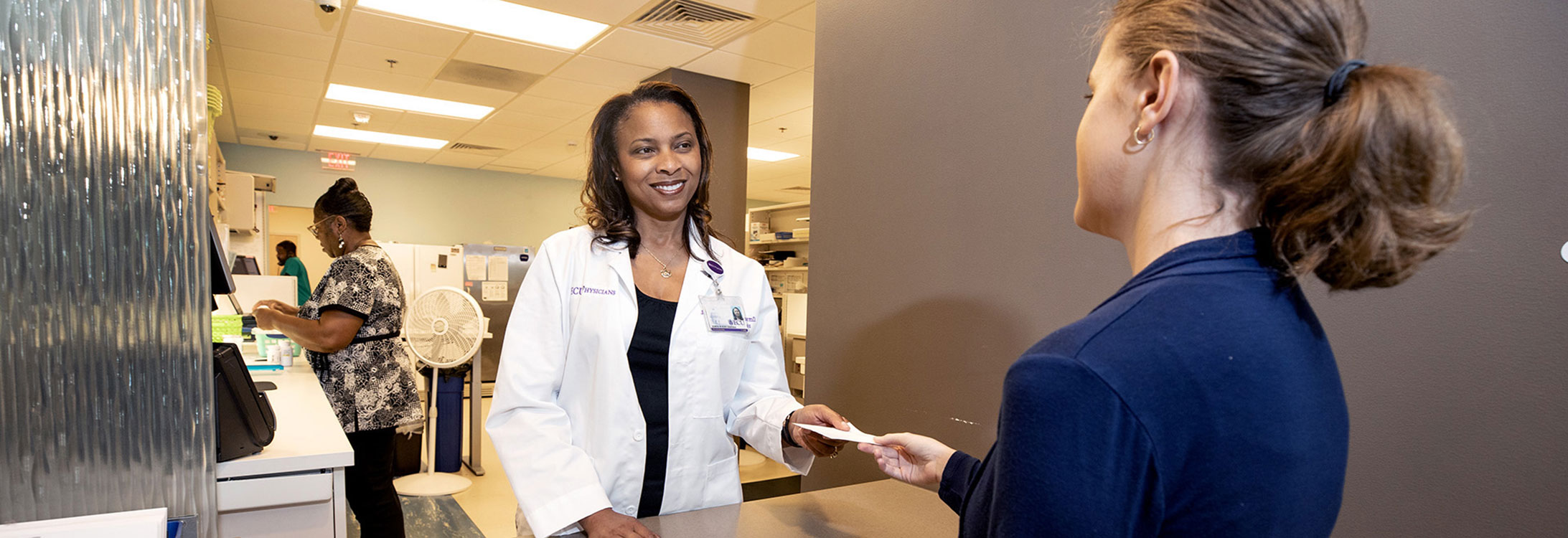 ECU Health & Pharmacy
ECU Physicians Pharmacy Services
Delivers prescriptions to your office location
Provides discounted generics and OTC medications
New ECU Employees get a free one membership to our Campus Recreation & Wellness centers. It begins whenever you’d like to activate it, and grants you access to all Campus Recreation & Wellness centers as well as the North Lake Recreational Complex.
Campus Recreation & Wellness
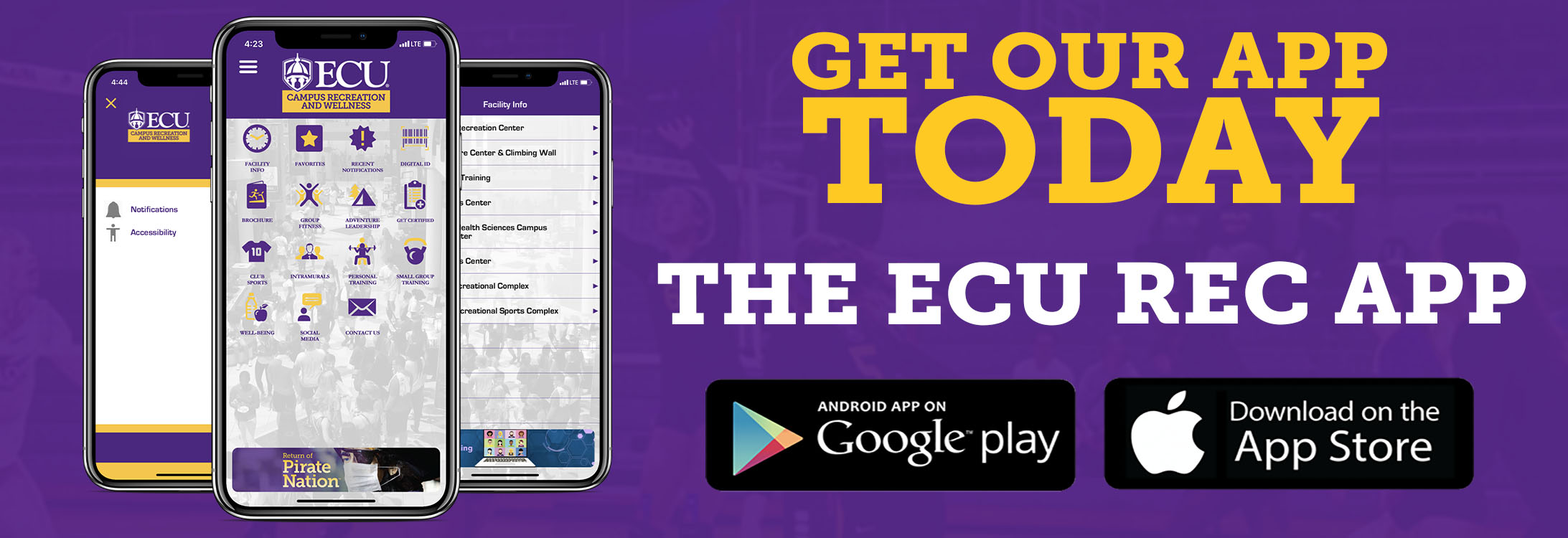 https://crw.ecu.edu/
Faculty and Staff Assistance Program
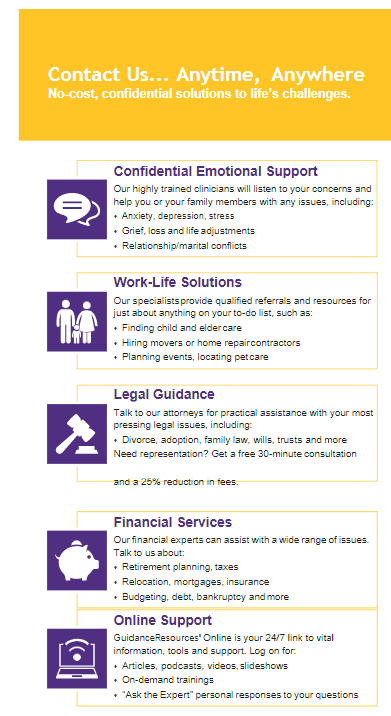 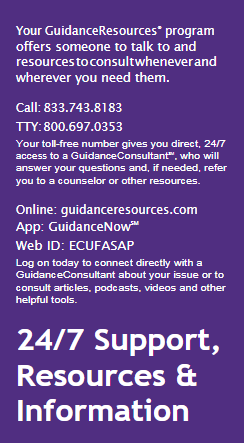 https://humanresources.ecu.edu/employee-relations/faculty-and-staff-assistance-program/
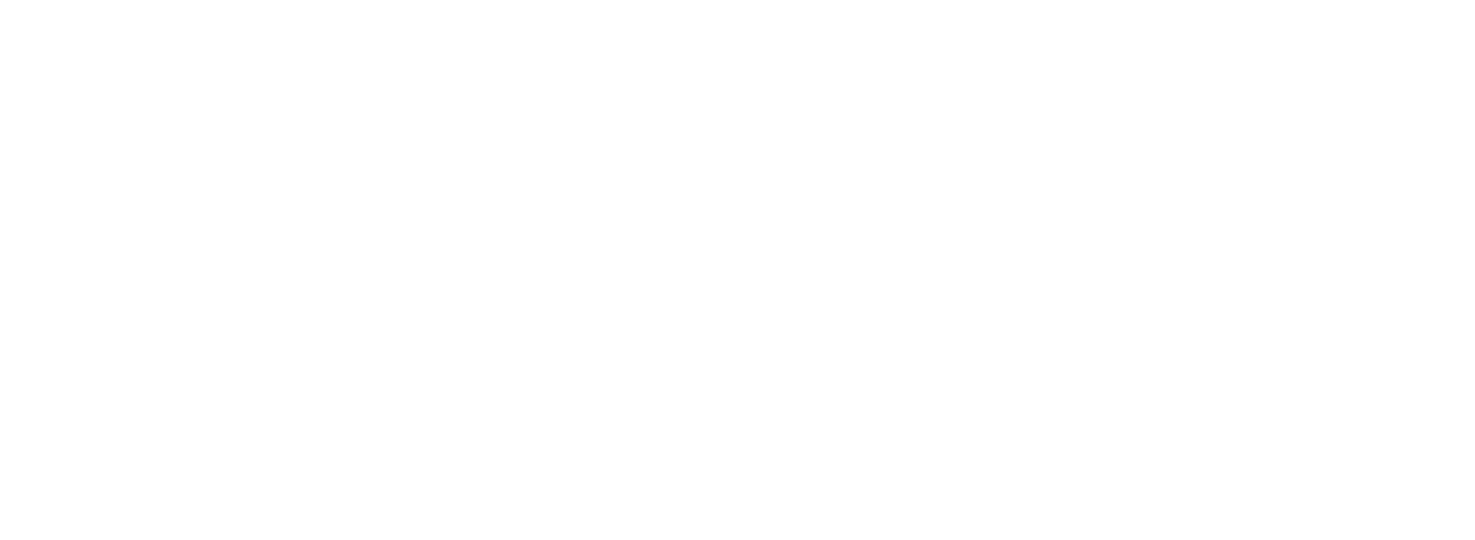 New Employee Website
[Speaker Notes: Activate your Pirate ID, Arts, NEO website]
To Do This Week
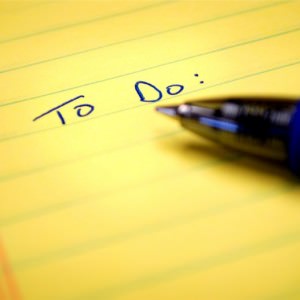 Within 3 Days
Activate Pirate ID
DocuSign Packet
Direct Deposit
Tax Forms
I-9 Documents

Within First Week
OneCard
Update Emergency Contacts
Phase 2 NEO in Cornerstone
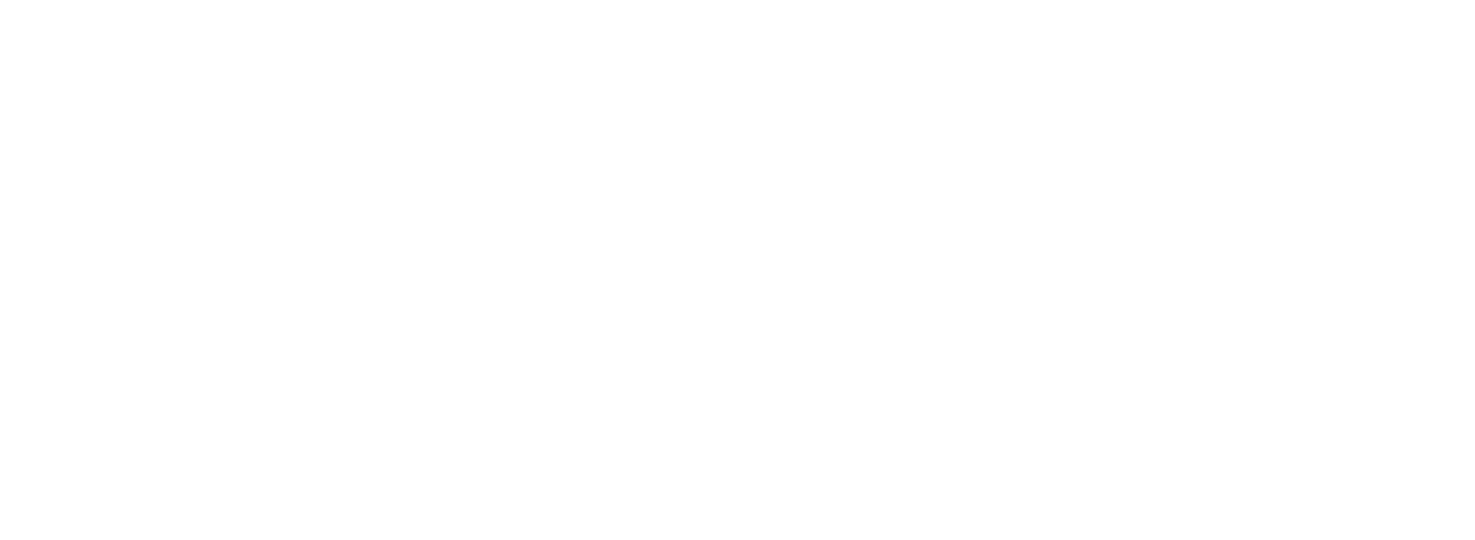 Important Deadlines

Medical – 30 days from date of hire or you will not be covered through ECU.  You may sign up again during open enrollment, but that won’t take effect until January of the following year! 

Retirement – 60 Days from date of hire; if you don’t select a plan, you’ll be automatically enrolled in TSERS.
Benefits webinar every Thursday at 10:00 AM!
Things to Review Before Thursday!

Printed PowerPoint Presentation 
Booklets 
Pay special attention to the Decision Guide on page 7-8.
Forms 
70/30 & 80/20 Medical Plans and Coverage
Benefits 
Overview
Pam BrannAdministrative Support Specialist252-328-9887brannp18@ecu.edu
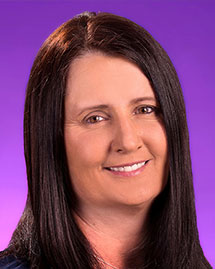 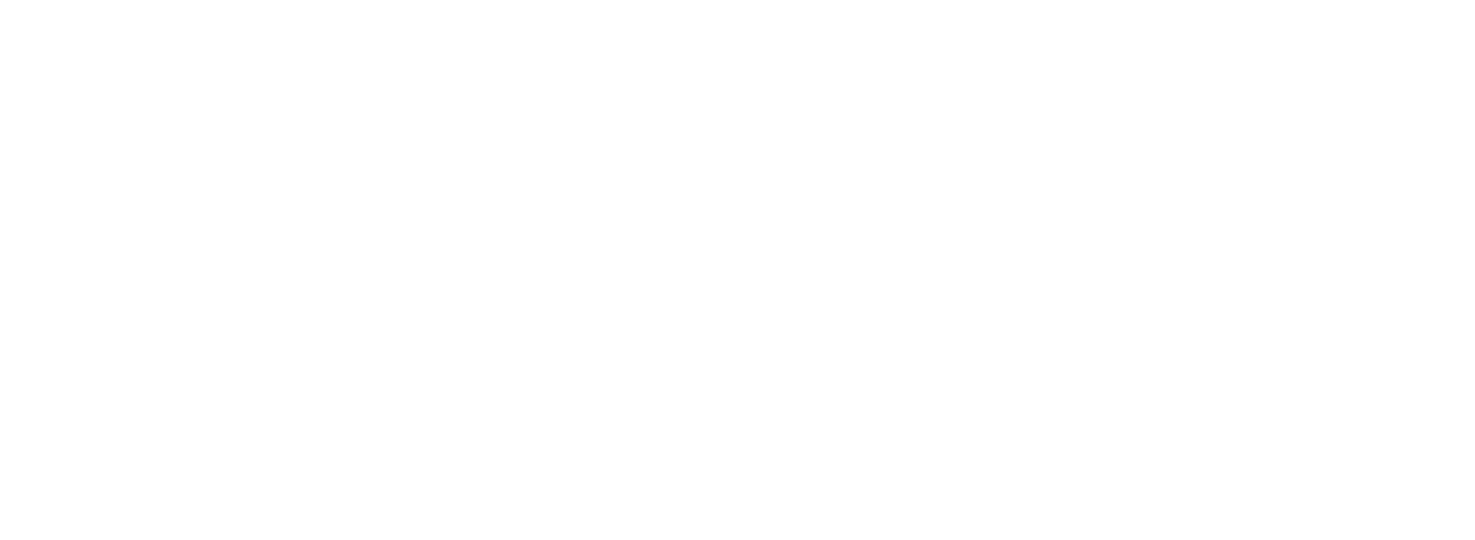 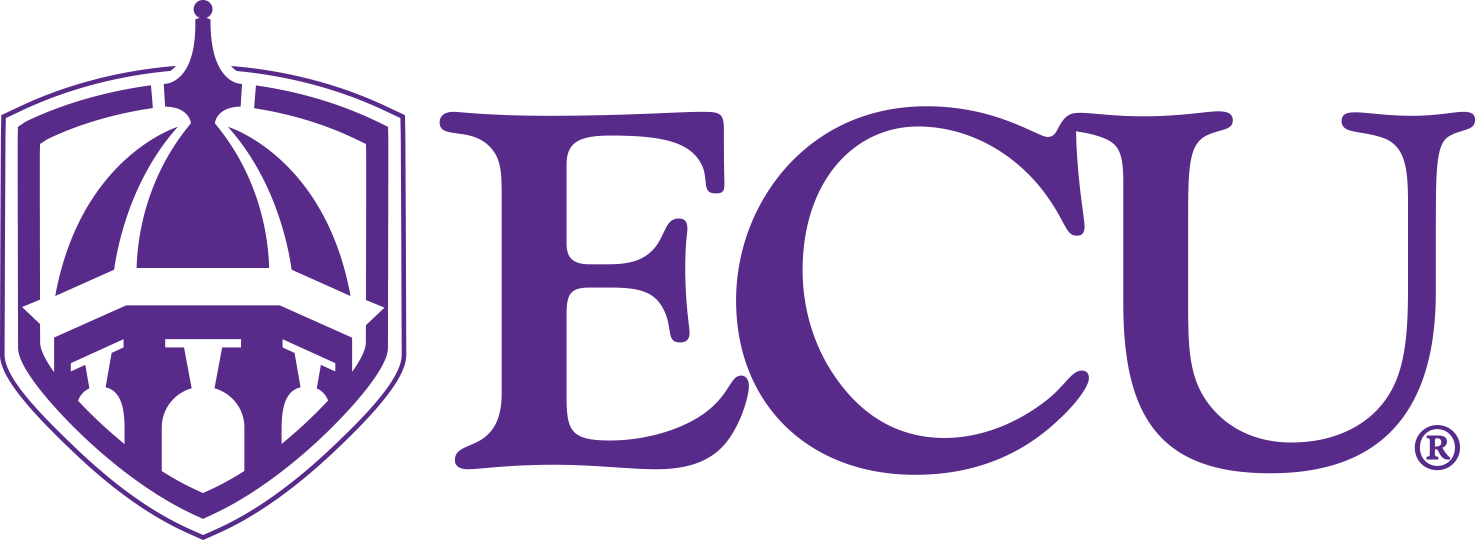 Welcome aboard, Pirates!